Shakespeare Vocabulary
Amorous (adj)
Dulcet (adj)
Wit (noun)
Abjure (verb)
Importune (verb)
Knave (noun)
Peremptory (adj)
Pedantic (adj)
Flout (verb)
Stoic (adj)
Coy (adj)
Enamored (adj)
Submissive (adj)
Beguile (adj)
Domineering (adj)
Chattel (noun)
Accoutrement (noun)
Bauble (noun)
Amiable (adj)
Rhetoric (noun)
Amorous: to be in love (adj)
Dulcet: sweet to the ear (adj)
Wit: intelligence or cleverness (noun)
Abjure: to give something up in order to make yourself better (verb)
Importune: to beg (verb)
Knave: a fool or rascal		(noun)
Peremptory: being stubborn; never backing down from a fight or argument (adj)
Pedantic: being a nit-picky know-it-all (adj)
Flout: to openly mock someone (verb)
Stoic: overly serious (adj or noun)
Coy: pretending to be innocent (adj)
Enamored: in love (adj)
Submissive: obedient (adj)
Beguile: to charm or make someone like you (verb)
Domineering: very bossy and controlling (adj)
Chattel: property that can be traded (noun)
Accoutrement: fashion (noun)
Bauble: a flashy piece of jewelry or fashion (noun)
Amiable: nice and friendly (adj)
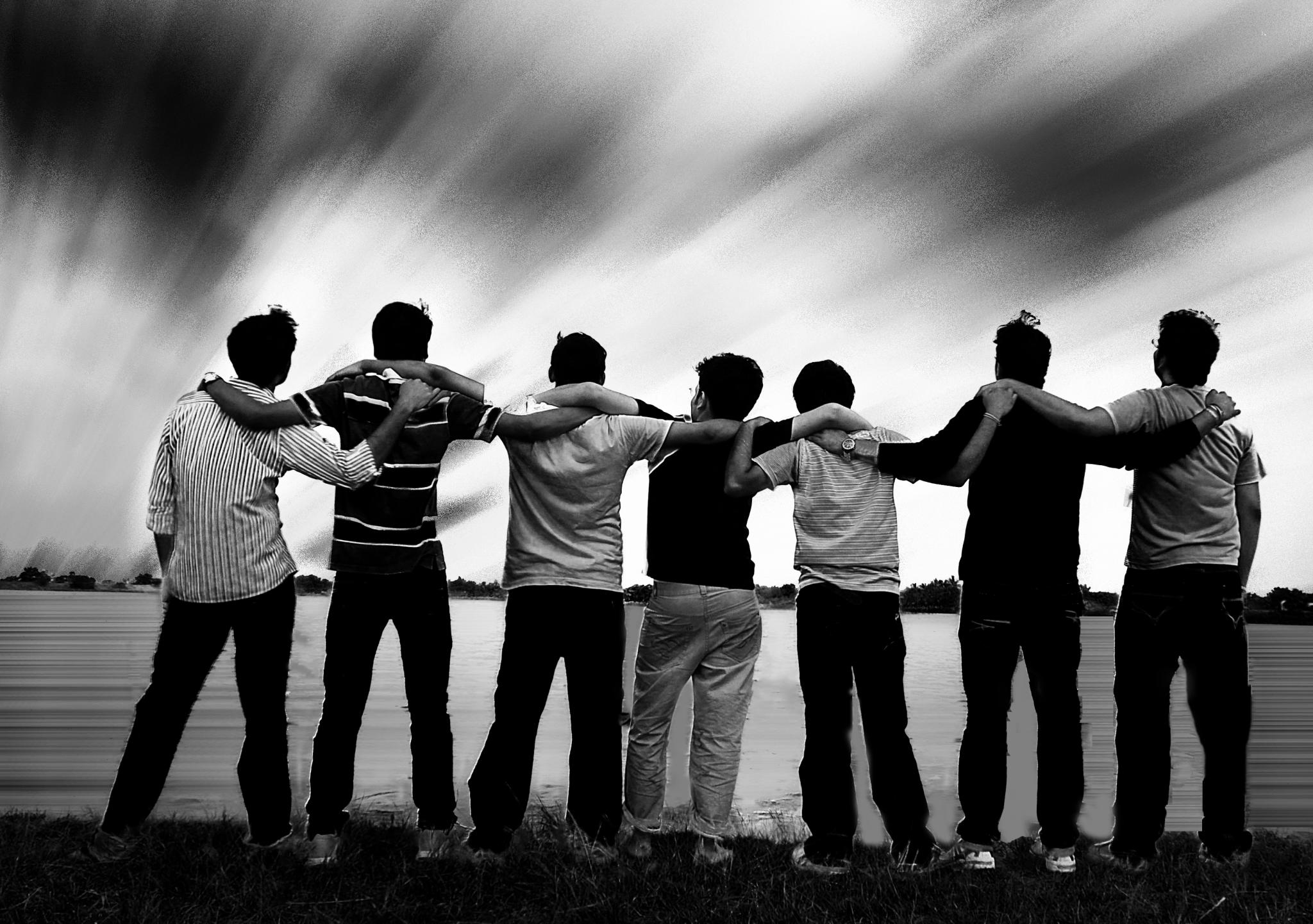 Rhetoric: persuasive speech (noun)